La fiscalité du tabac et ses substituts pour le consommateur final
BOUTEILES Manon – JOIE Estelle
Licence AA GRH – 2021-2022
SOMMAIRE
01
03
INTRODUTION
LES SUBSTITUTS
Les taxes
Le coût annuel pour un fumeur moyen
04
02
CONCLUSION
LE TABAC
Les taxes
Le coût annuel pour un fumeur moyen
01.
INTRODUCTION
INTRODUCTION
NICOTINE – DEPENDANCE – EFFETS STIMULANTS ET DEPRESSEURS
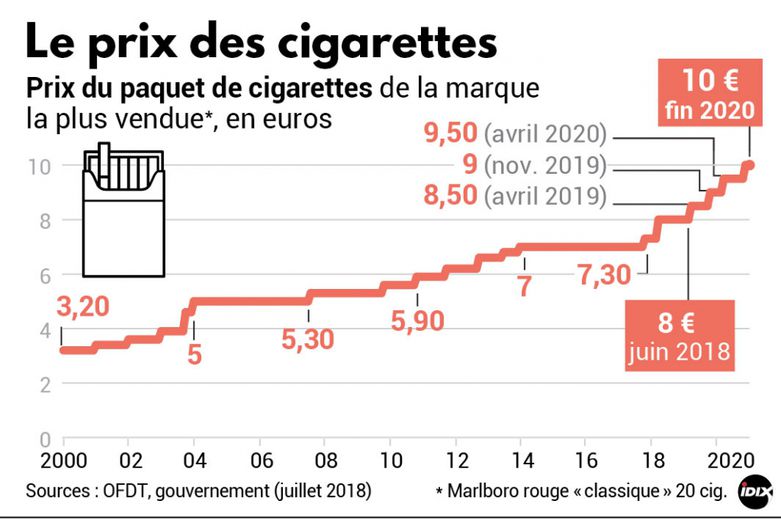 AUGMENTATION DE 
212,5% EN 20 ANS
02.
LE TABAC
a) Les taxes
Décomposition du prix d’un paquet à 9,30€

Soit 82,7% de taxes
a) Les taxes
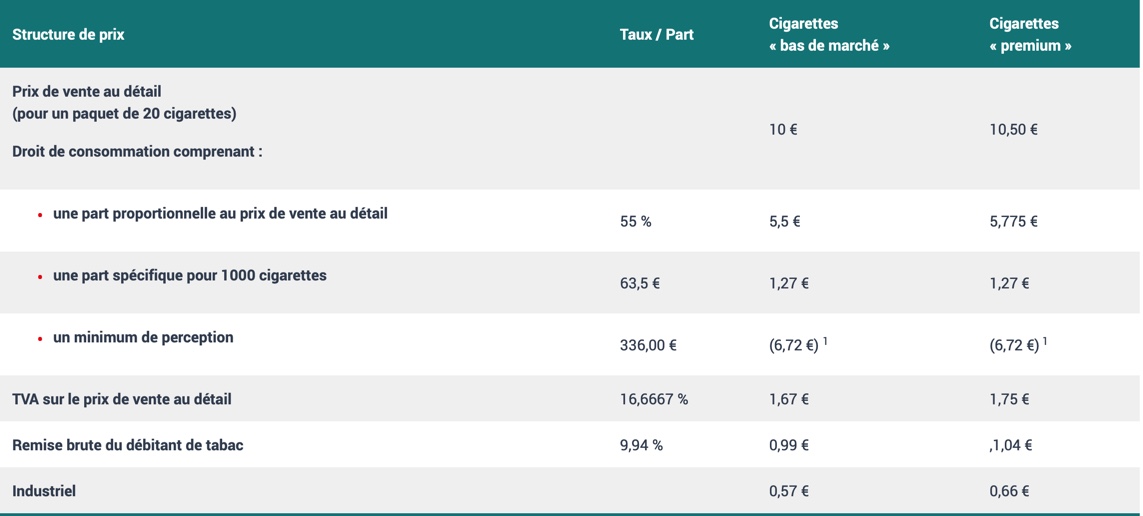 KPI
INVESTMENT
Planet Mercury is the smallest planet  in all the Solar System
Despite being red, Planet Mars is actually a very cold place
ADS
LIKES
Planet Saturn is a gas giant and also is the only planet with rings
Planet Venus is the second planet from the Sun of all of them
b) Le coût annuel pour un fumeur moyen
20 cigarettes / jour 
3775€
5 cigarettes / jour 944€
10 cigarettes / jour 
1888€
03.
LES SUBSTITUS
1. Les différents types de substituts et leurs taxes
Cigarette électronique
Tabac chauffé
TVA à 20%
Pas soumises aux droits de consommations
Taxés à 70%
04.
CONCLUSION
b) Le cout annuel
« Petit » fumeur  : environ 252€ par an

« Moyen/gros » fumeur : environ 744€ par an

« Très gros » fumeur: environ 1 230€ par an
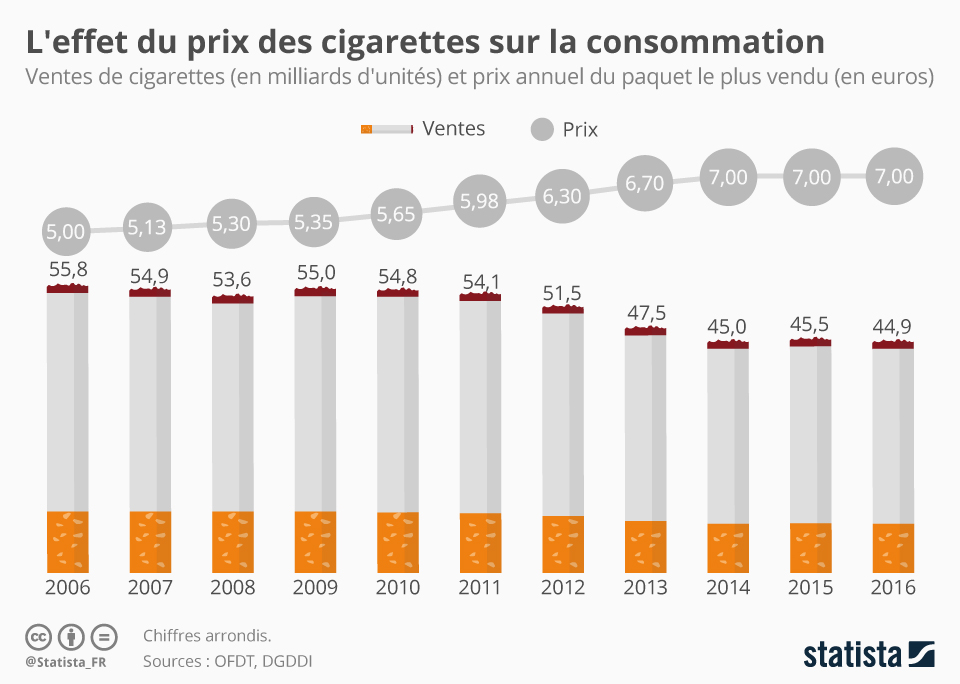 20 cigarettes / jour 
3775€
5 cigarettes / jour 944€
10 cigarettes / jour 
1888€
Merci pour votre écoute